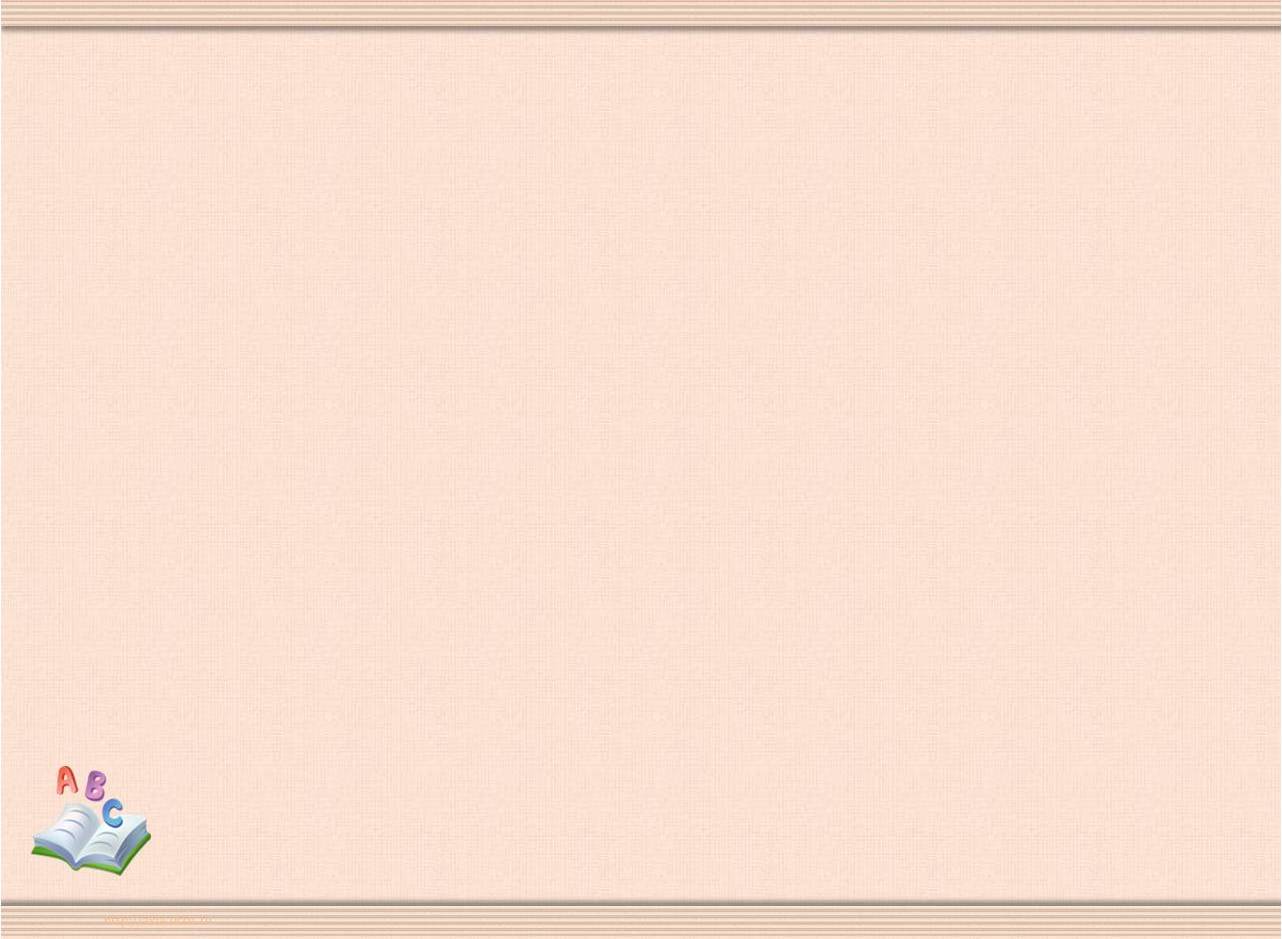 Делим числа
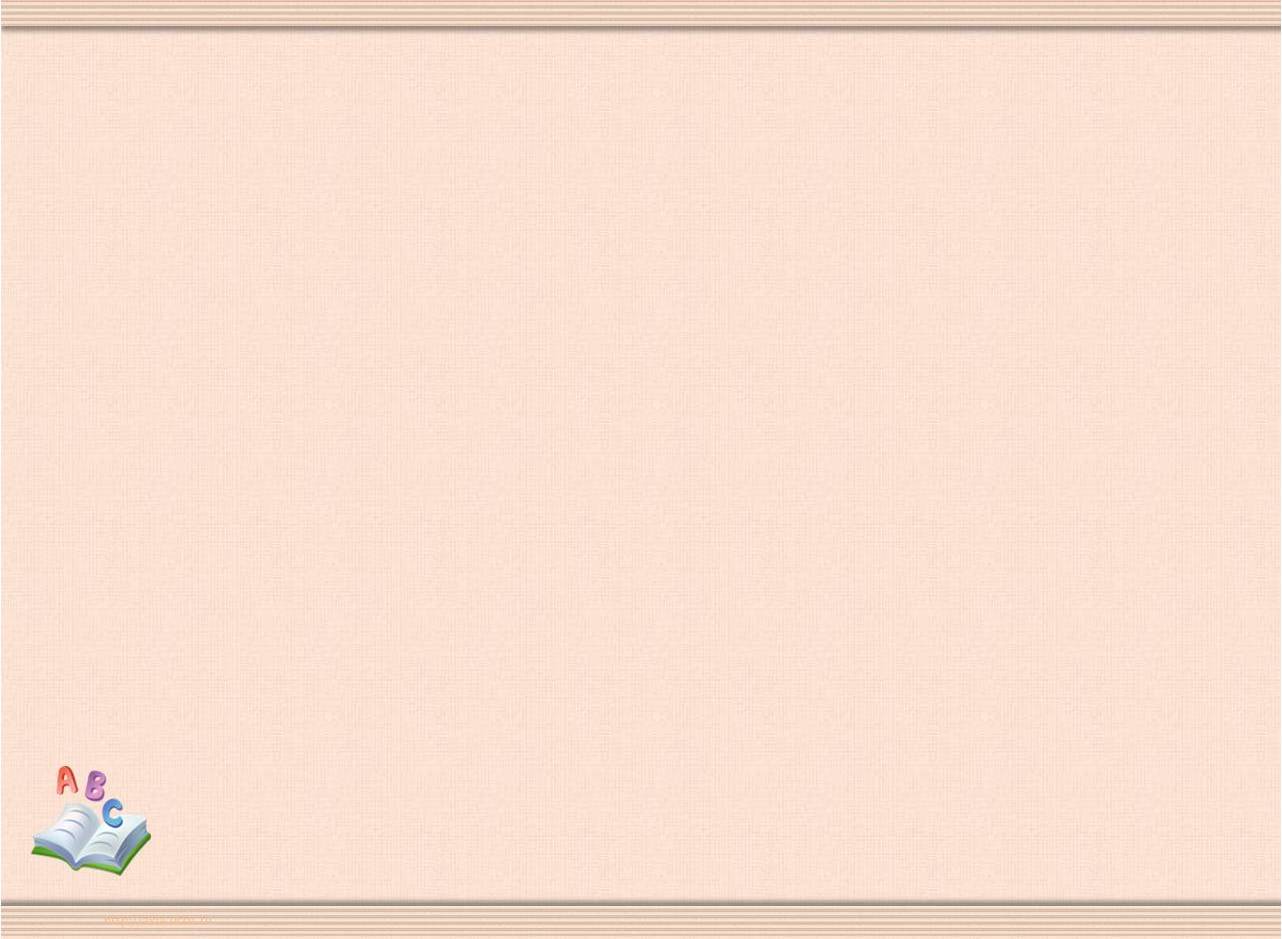 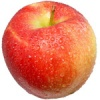 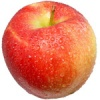 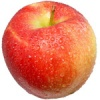 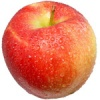 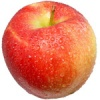 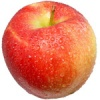 12 : 3 = 4
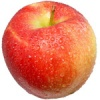 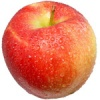 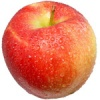 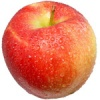 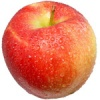 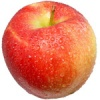 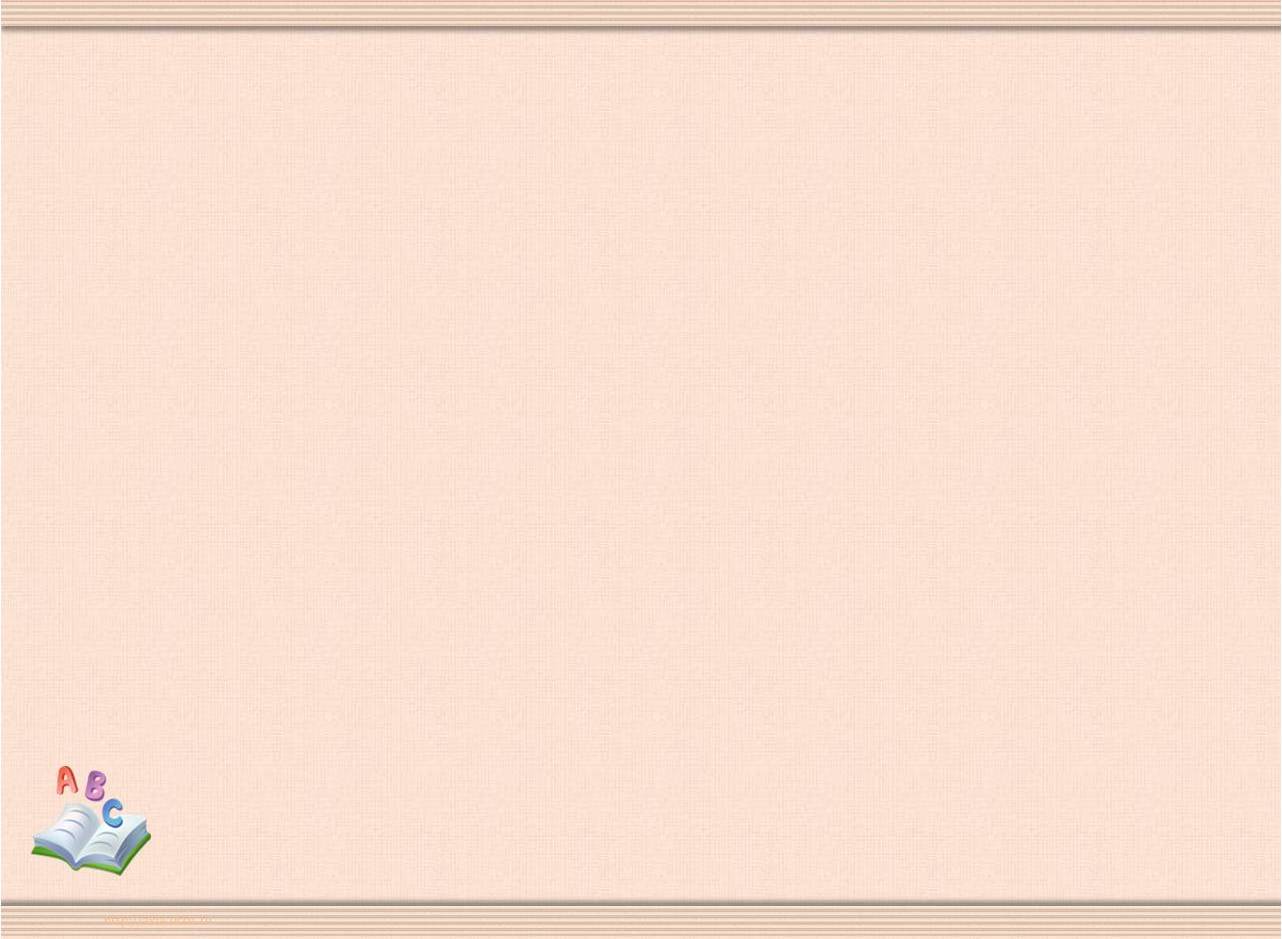 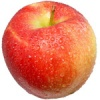 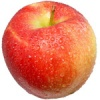 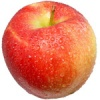 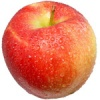 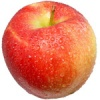 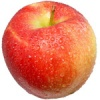 10 : 2 = 5
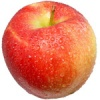 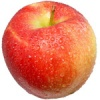 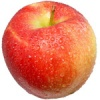 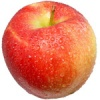 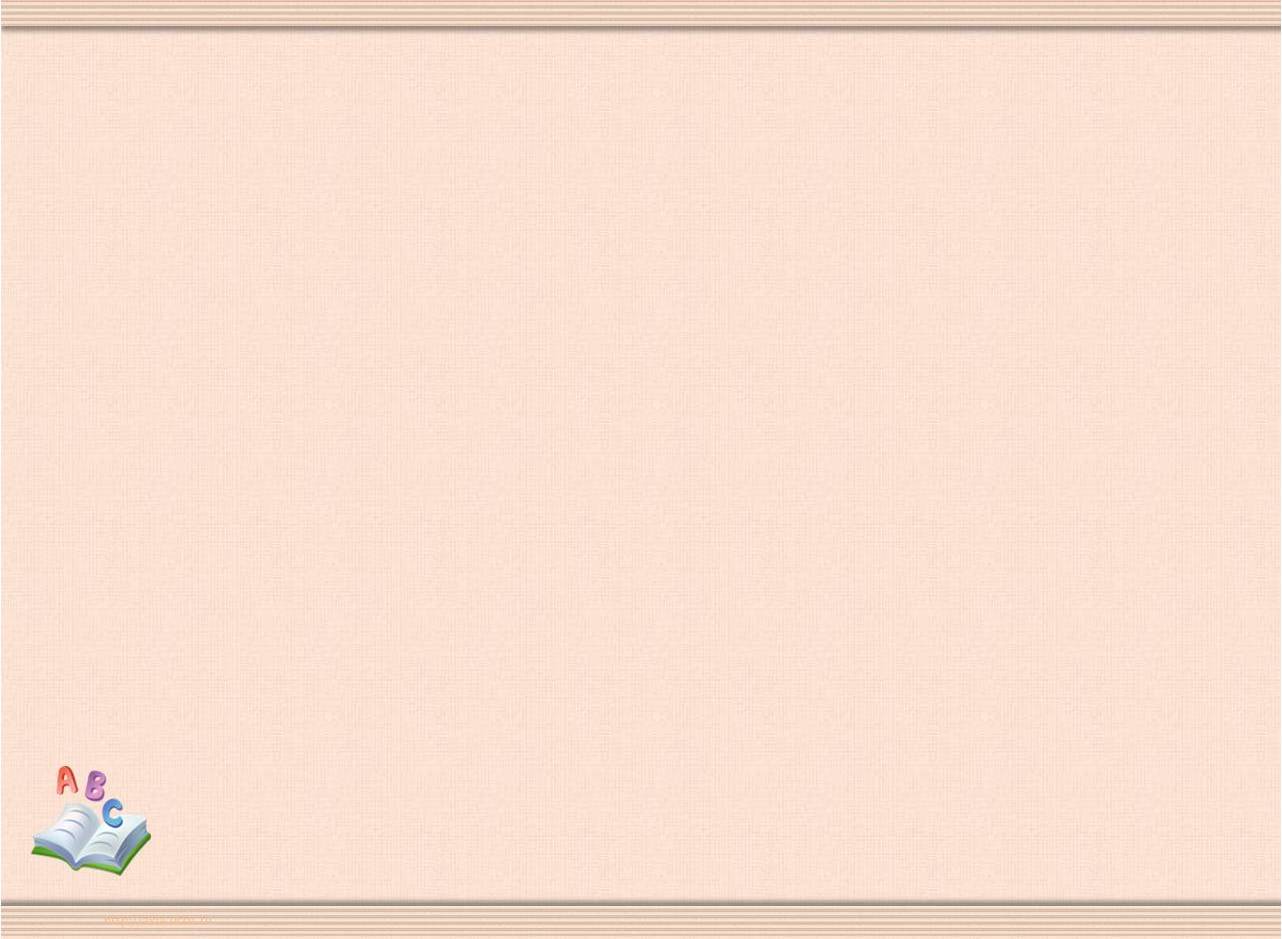 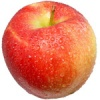 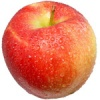 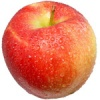 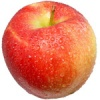 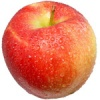 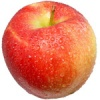 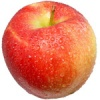 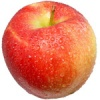 16 : 4 = 4
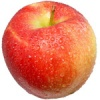 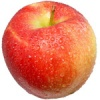 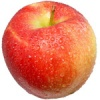 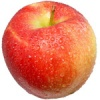 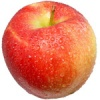 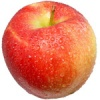 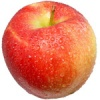 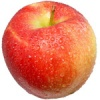 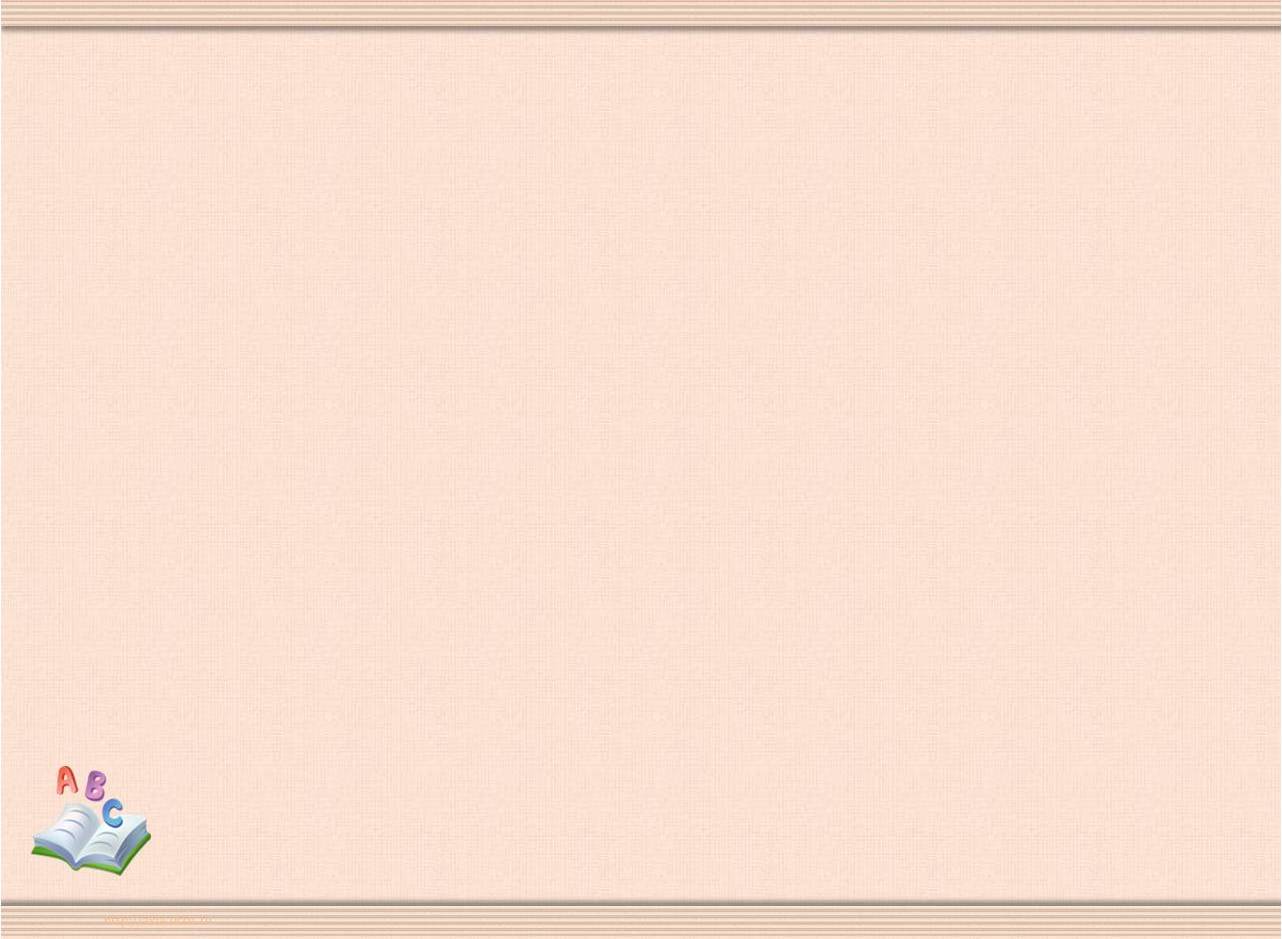 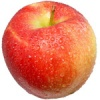 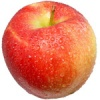 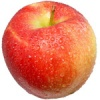 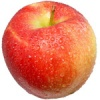 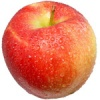 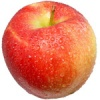 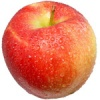 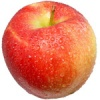 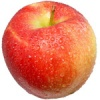 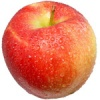 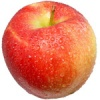 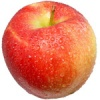 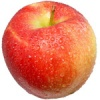 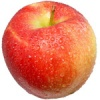 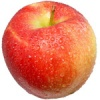 15 : 3 =5
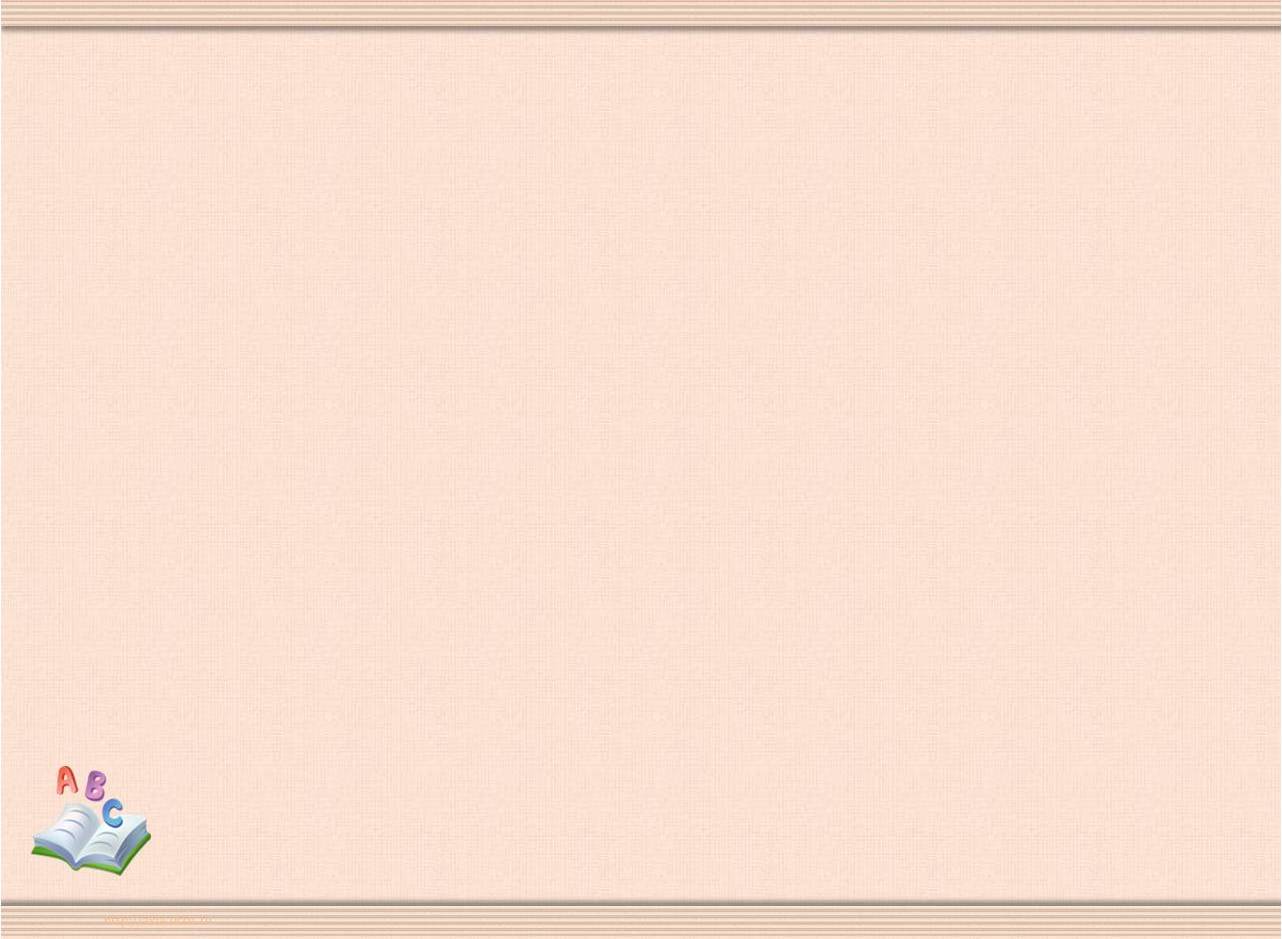 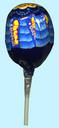 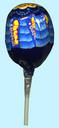 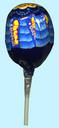 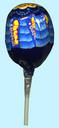 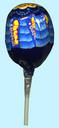 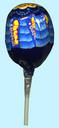 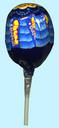 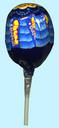 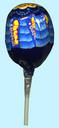 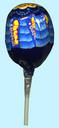 10 – 4 =
6
6 – 3 =
3
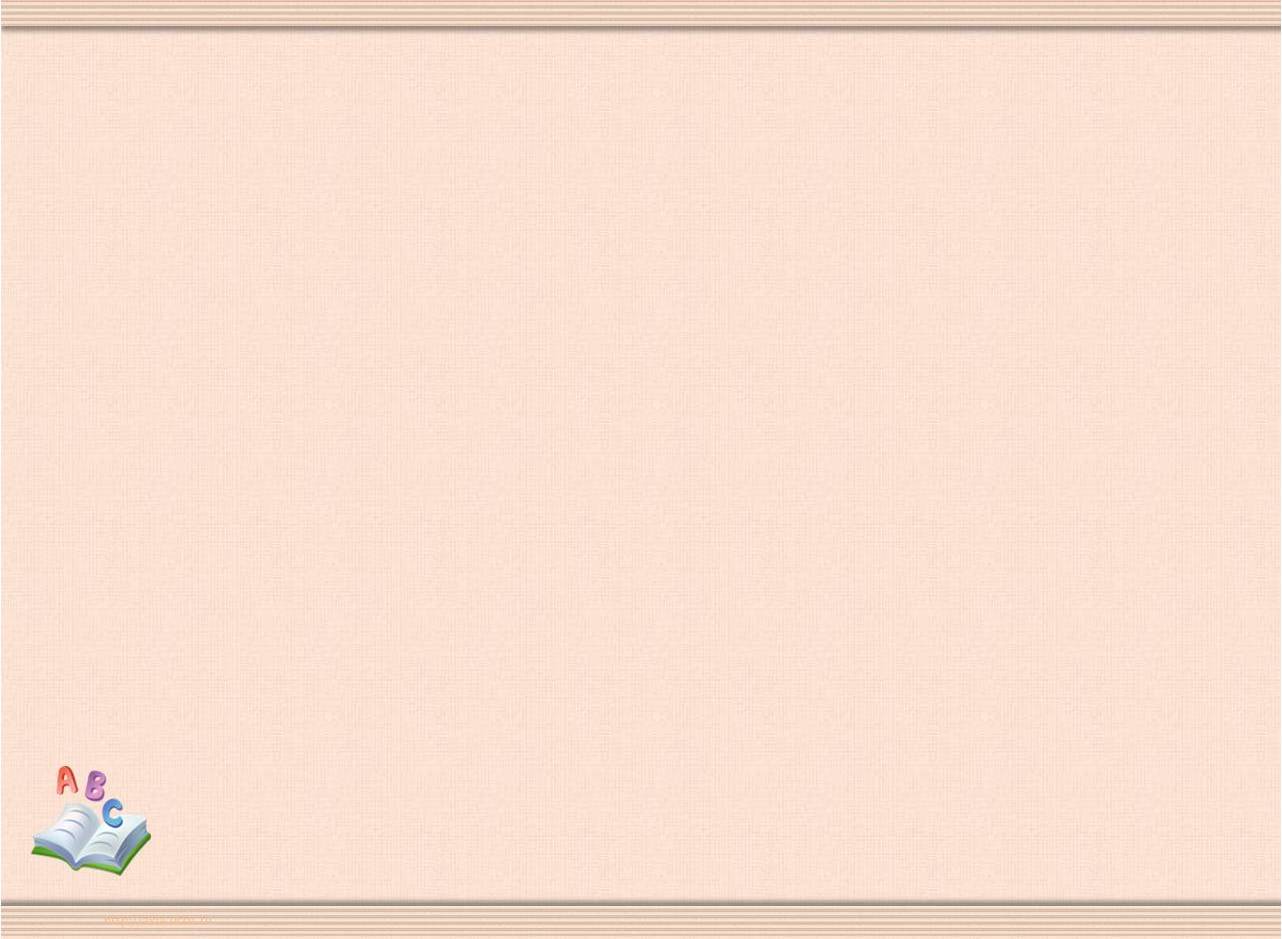 Спасибо за урок!